Bubble Chamber Planning Meeting
24 July 2013
1
Agenda
Schedule
Design of beamline, radiator and dump
Bubble Chamber work at Argonne
Simulation and Background
Absolute beam energy
Safety
2
12C(α, γ)16O  S-Factor
Statistical Error: dominated by background subtraction from 18O(γ,α)14C (depletion = 5,000)

Systematic Error: dominated by absolute beam energy (= 0.2%)
3
SE1(300 keV) = 74±21 keV b
Schedule
12GeV CEBAF Commissioning:








Bubble Chamber Activities:
Install beamline, radiator and dump
Commission beamline, radiator and dump
Install Bubble Chamber
Commission Bubble Chamber
Physics run
4
Design of beamline, Radiator & Dump
Need to design new beamline to replace PEPPo beamline and increase the distance between the two BPMs

Radiator: 0.02 mm and 0.1 mm Copper

Electron Dump: 2kW dump (10 MeV, 200 µA)

Photon Dump
5
Electron Beam
3.0 – 8.5 MeV (K.E.)
0.01 – 100 µA
Al Photon Dump
10 cm long
20 cm diameter
Sweep Magnet
Cu  Vacuum Window  10 mil
Cu Radiator
0.02 mm
Cu  Photon
Collimator
50 cm
50 cm
Cu  Inner
Pipe
Al Beam Pipe
Bubble Chamber
Superheated N2O
3 cm long
15°C, 60 atm
Cu Electron Dump
6
BCM
5 MeV
Spectrometer
5 MeV
Dipole
27’’
PEPPo/Bubble
Chamber
Beamline
Bubble
Chamber
location
7
Simulation
Two programs:
GEANT4
FLUKA

Both use models that calculate wrong  cross sections. Both do not allow for user’s cross sections. Suggestion:
Use GEANT4 and FLUKA to produce the photon spectrum impinging on the super heated liquid.
Fold the above photon spectrum with our cross sections in stand-alone codes.

Both GEANT4 and FLUKA are good in neutron tracking. Still need to check the neutron cross sections.
8
Background
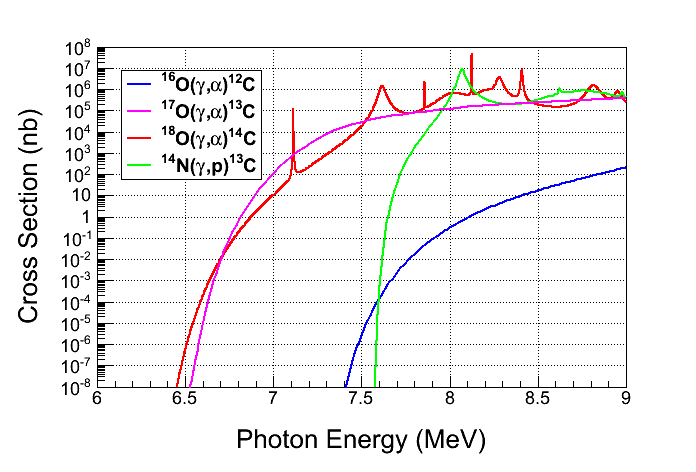 Must measure:
 17O(γ,α)13C , enrichment=10%
 18O(γ,α)14C , enrichment=10%

Rates:
17O(γ,α)13C, depletion=5,000
18O(γ,α)14C, depletion=5,000
14N(γ,p)13C, detection eff.= 10-8 

Natural Abundance:
17O: 0.038%
18O: 0.205%

Still need to study 17O(γ,n)16O, …
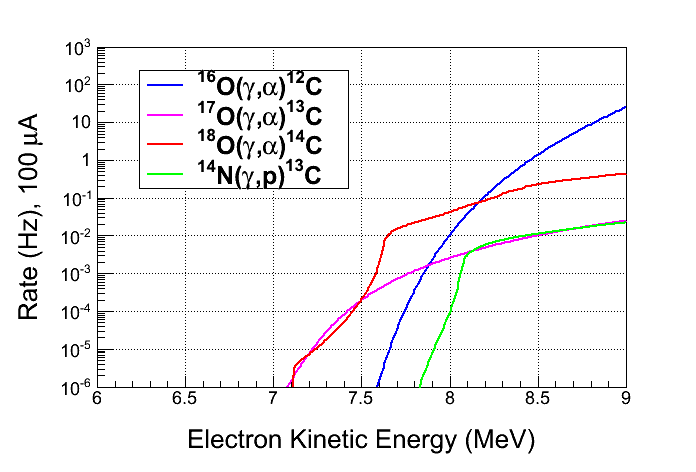 9
Safety
High pressure system

Super heated liquid: N2O or CO2 

Buffer liquid: Mercury
10
Running in FEL?
Absolute Beam Energy: FEL can measure the energy with a precision of 0.4%. However, it could be very hard to improve (?)







Required Systems:
Personnel Safety System (PSS) 
Liquid helium and RF
Gun Laser
Staff
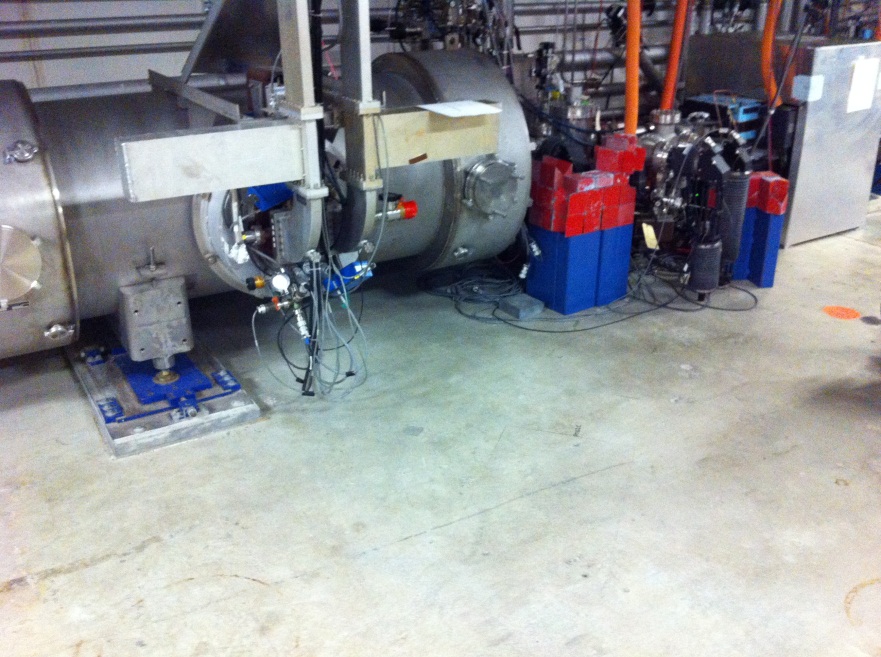 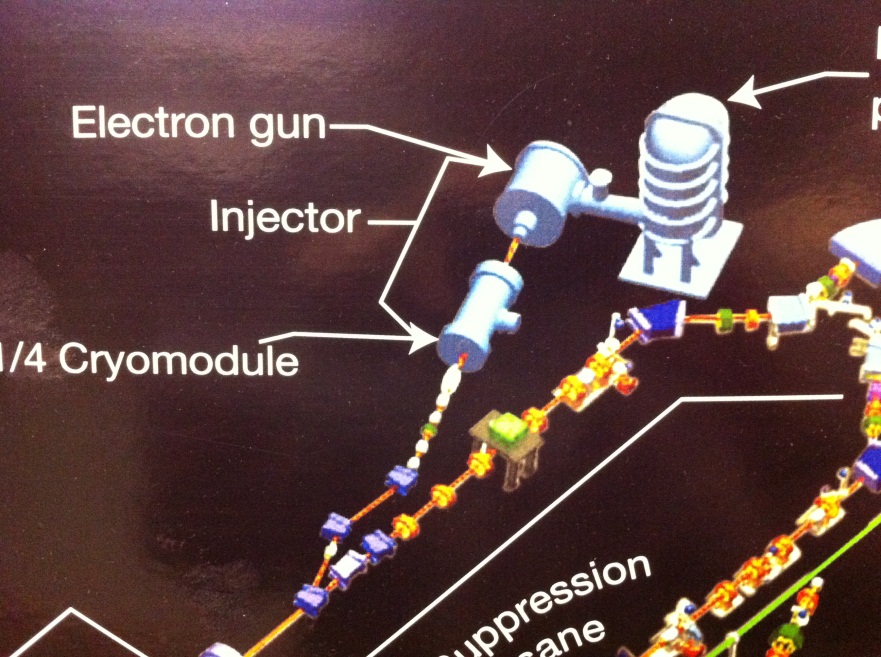 11
Planning Meeting
Do we want to meet every two weeks?
Wednesday 3:00 – 5:00 pm?
12